Tema 2Ciudades y pueblos con encanto
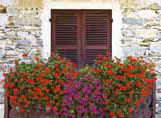 Tema 2. Ciudades y pueblos
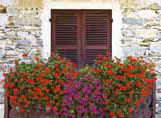 Los pronombres relativos permiten estable-
cer una relación entre dos ideas y una misma palabra, evitando la repetición de la misma y la formación de dos oraciones.
Los árboles, que sirven de vivienda a numerosos animales, han de ser protegidos
han de ser protegidos
Los árboles
sirven de vivienda a muchos animales
A veces, no es necesario explicitar esa palabra, porque se sobreentiende.
Quien tenga algo que alegar, que hable ahora o calle para siempre.
tiene algo que alegar
Quien  = La  persona
puede hablar o callar para siempre
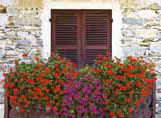 Tema 2. Ciudades y pueblos
Vamos a hacer un repaso de los pronombres estudiados en Tema a tema 
B1 y B2.
Quien/quienes
Se utiliza solo con personas
 Puede usarse sin antecedente (como sujeto) o con antecedente
 Con  antecedente, nunca puede ir sin preposición
 Es bastante formal
Quienes vengan a mi casa, serán bien recibidos.
Las personas a quienes avaló, pagaron el préstamo puntualmente.
Donde
Se utiliza solo con lugares
Puede usarse sin antecedente o con antecedente
 Puede llevar o no preposición
Si la preposición es “a”, se forma una sola palabra: “adonde”. La preposición “en” es opcional
Me sigue adonde voy
Me quiere llevar a un lugar (en) donde están viviendo en forma de comuna
Tema 2. Ciudades y pueblos
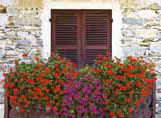 Que
Es el más común 
Se usa para cosas, personas y lugares
Con preposición delante añade artículo y se convierte en : el que, la que, los que, las que
Tengo un libro que es muy antiguo
Estoy pensando en la chica  a la que vi ayer
Tienes que recomendarme un hostal  en el que pueda quedarme
Sin antecedente y sin preposición, siempre funciona como sujeto, y lleva artículo
Los que estáis pensando en mudaros, pedidme ayuda
Con antecedente, puede llevar preposición si el verbo lo requiere
El chico (al) que vimos ayer es mi primo.
El coche que esté mejor tuneado recibe el primer premio.
Los temas de los que hablan normalmente no te interesarían.
Tema 2. Ciudades y pueblos
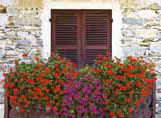 Lo que
Se usa para referirnos a una idea, situación  o conjunto de cosas
Idea: (Todo lo que me has contado antes)
Lo que me has contado es confidencial
Situación: (Ahí están tus padres, han venido. Ya te había dicho que iban a venir)
¿Ves lo que te decía? ¡Míralos!
Trae lo que necesites para pasar unos días
Conjunto de cosas: (Ropa, un neceser, una toalla de baño…)
También se usa para intensificar una idea
(Quiero que me escuches)
Lo que quiero es que me escuches
Puede ir o no con preposición
De lo que me has dicho, no me creo ni la mitad
Con lo que he visto puedo hacerme una idea
Tema 2. Ciudades y pueblos
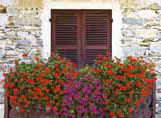 Cual/cuales
Como que, se usa para personas, cosas y lugares
Siempre lleva antecedente
Suele ir detrás de preposición y de artículo
A diferencia de que, es bastante culto y apenas se utiliza
…en la chica a la que vi ayer
Estoy pensando en la chica a la cual vi ayer
…un hostal en el que dormir
Recomiéndame hostales en los cuales dormir
Tema 2. Ciudades y pueblos
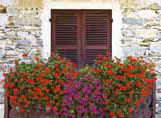 Lo cual
Como lo que, se usa para referirnos a una idea o situación, pero siempre lleva un antecedente que es siempre una frase
…lo que nos hizo reír
Se equivocó de casa, lo cual nos hizo reír mucho
Puede ir o no con preposición
…por lo que no llegaremos
Perdimos el bus, por/con lo cual no llegaremos para la cena
…en lo que ya había pensado yo
Al final, dejamos la tienda y alquilamos un bungaló, en lo cual ya había pensado yo antes
Se usa más a menudo que el cual, la cual, los cuales, las cuales
Tema 2. Ciudades y pueblos
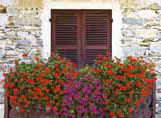 Además de todos estos relativos,  hay otros relativos, de carácter
formal, que veremos a continuación.
Cuyo, cuya, cuyos, cuyas
Se usa para expresar posesión o relación del antecedente con el sustantivo que sigue
al relativo
 Siempre lleva antecedente, por eso siempre va entre dos nombres.
 Concuerda en género y número con el sustantivo que va detrás
 Puede llevar preposición
El vecino, cuya casa se inundó, está viviendo con nosotros ahora.
Juan tiene una amiga cuya hija pone un puesto de artesanía en las ferias de los pueblos.
Pedro, de cuyos niños te hablé el otro día, también trabaja de jardinero.
La chica con cuyas llaves entré yo en la casa, ahora está de viaje por Panamá.
Tema 2. Ciudades y pueblos
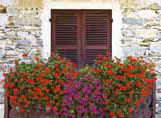 Cuanto, cuanta, cuantos, cuantas
Indica cantidad (equivale a “todo lo que, toda la que, todos los que, todas las que”)
No lleva antecedente
Puede seguirle un nombre al que  cuantifica y con el que concuerda
…todo el dinero que…
Tiene cuanto dinero puedas imaginarte. Pero no gasta un duro.
Bebe cuanta cerveza quiere. No tiene límite.
…toda la cerveza que…
Puede ir sin el nombre
Habla cuanto quieras sobre ello.  No vas a solucionar nada.
…todo lo que…
Puede llevar preposición
…todas las trampas que…
Me habla de cuantas trampas en el juego conoce.
…todos los chicos que…
Suspira por cuantos chicos ve. Es muy enamoradiza.
…todos los que…
Les digo lo mismo a cuantos me llaman. No hago diferencias.
Tema 2. Ciudades y pueblos
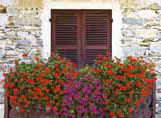 Aquel/aquella/aquello/aquellos/aquellas que…
Marca distancia de las persona o cosas a las que se alude con respecto al hablante
Equivale a “el que, la que, los que, las que”, y puede usarse para personas y cosas, conocidas o no conocidas.
En el primer ejemplo, el hablante no tiene por qué saber quiénes son- por eso usa subjuntivo
Aquel que quiera puede venir a la excursión.
El que…
En el segundo ejemplo,  ambos interlocutores saben qué mapa es, porque lo está señalando- por eso usa indicativo
Si uso un mapa, déjame aquel que está allí.
Puede llevar preposición
En el tercer ejemplo de este grupo, el interlocutor no tiene por qué saber quiénes son- por eso va en subjuntivo
Voy a pintarlo con aquel que me regaló Lucas
El que…
Lo hizo por aquella que era su novia
La que…
Avisa a aquellos que puedan participar.
Los que…
Discutió con aquellas que en la reunión le llevaron la contraria.
Las que…
Tema 2. Ciudades y pueblos
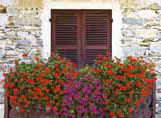 Aquello que…
Marca distancia de  una situación, idea u objeto a al que se alude con respecto al hablante
Equivale a “lo que”
Alude a algo que puede ser conocido o desconocido por los interlocutores, o por uno de ellos
Se refiere a información, a una idea…=lo que
¿Qué era aquello que me querías decir?
Regálame aquello que nos gustó tanto…
Se refiere a un objeto= lo que
Puede llevar preposición
Deshazte de aquello que no necesites.
Se refiere a uno o varios objetos= de lo que
En el tercer ejemplo, el interlocutor no sabe qué es- por eso el subjuntivo
Se refiere a un suceso o situación= por lo que
No llores más por aquello que ocurrió.
Tema 2. Ciudades y pueblos
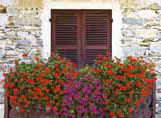 Algo que/cosa que/hecho que…
Se refieren a un suceso o una idea, que aparece inmediatamente antes, como antecedente y es siempre una frase
Equivalen a “lo que”
Algo que y cosa que son menos formales que hecho que
Dejó de fumar sin apenas esfuerzo, cosa que /algo que nos sorprendió a todos.
La gente se enfadó mucho con las medidas tomadas por el gobierno, hecho que desencadenó una revuelta.
Algo que puede aparecer en posición inicial de manera enfática y añadiendo ser + que antes de la idea que hace de antecedente (que aparecerá después)
Llegó a la fiesta sin invitación y con las manos vacías, algo que a Lucía le molestó.
Algo que a Lucía le molestó fue que llegó a la fiesta sin invitación y con las manos vacías.
Tema 2. Ciudades y pueblos
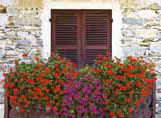 Dondequiera que…/
Cuandoquiera que…/
Quienquiera que…/
Comoquiera que…
Se usa para referirse de una manera indeterminada a lugares (dondequiera que), personas (quienquiera que), o al tiempo (cuandoquiera que) o modo o medio de hacer algo (comoquiera que)
Hacen de antecedente de que y equivaldrían a cualquier/a + nombre
En cualquier lugar en el que estás
Dondequiera que estás, siempre recibes regalos.
En cualquier momento en que llegue
Cuandoquiera que llegue la oportunidad, estaré preparado.
Comoquiera que vayas, no te perderás.
En cualquier modo en el que vayas
Dondequiera y  quienquiera pueden llevar preposición
En el primer ejemplo, el interlocutor sabe qué ocurre siempre- por eso el indicativo
Adondequiera que vayas, te seguiré.
Juega al ajedrez con quienquiera que sepa.
Tema 2. Ciudades y pueblos
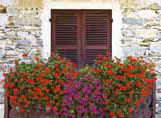 Recuerda…
Normalmente, las oraciones de relativo llevan indicativo cuando se conoce de qué se está hablando, y subjuntivo cuando se desconoce.
Sabemos que se puso a llover
Se puso a llover, cosa que nos fastidió los planes.
Dondequiera que estés, espero que estés bien.
No sé dónde estás
Te ayudaré solo con aquello que te resulte más difícil.
Aún no sé qué es
Habla con quien quieres.
Que es una persona determinada y conocida
Habla con quien quieras.
Con cualquiera que quieras hablar
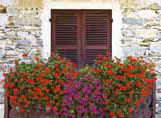 Tema 2. Ciudades y pueblos“Vivir en un árbol”. Lee la siguiente noticia, y elige la opción adecuada para completarla.
Hay personas __________ hazañas son dignas de elogio. Es el caso de Julia Lorraine Hill, _____ con 23 años, se subió a un árbol, ___________   iba a ser talado.  Y valientemente, decidió permanecer en él ___________  tiempo fuera necesario para protegerlo, ________________________  obligó a la compañía maderera _____ pretendía deforestar la zona a arduas negociaciones. Pero tuvieron que pasar 738 días antes de que el árbol y ________________   había alrededor fueran indultados. 

El árbol ________________________ Julia vivió todo ese tiempo se llama Luna, y es una de las secuoyas milenarias  de un ecosistema de California, _____________sobrevive gracias a esta mujer, a ____________ invitan de todo el mundo para dar charlas sobre esta experiencia.

Antes de este suceso, la joven sufrió un accidente __________ la obligó a una lenta recuperación durante _____________ se dedicó a observar los árboles. Un día, Julia entró en el bosque y, por primera vez – dice – sintió el significado de estar viva. ______________ que miraba, se sentía formar parte de todo ______________ la rodeaba, _____________ la hizo tomar conciencia de lo que suponen los árboles para las personas.
cuyas
que
que
cuanto
lo que/hecho que/algo que/cosa que
que
cuantos/los que
en el que/en el cual/ en donde
la que/quien
que
que
la que/la cual
(A) Dondequiera
lo que/cuanto
lo que/lo cual
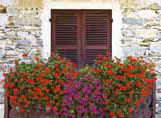 Tema 2. Ciudades y pueblos
Durante su estancia en el árbol, ________ estuvo un total de más de 2
años y medio, tanto _____________ que la apoyaban como _________________ la
criticaban, se quedaron sorprendidos con su fortaleza. Julia tuvo que aprender rápidamente técnicas de supervivencia,  como la de que las ramas más flexibles resisten mejor el viento. Uno de los momentos más peligrosos fue el paso de un helicóptero al lado del árbol en ___________ ramas se encontraba esta mujer, ________________________________ provocó vientos de 64 Km/h.
 El helicóptero pretendía obligarla a bajar, _______________________________________, 
lejos de amedrentarla, la fortaleció. 

Desde un teléfono alimentado con energía solar, Julia se hizo
corresponsal de una cadena de televisión desde ________________
contó su increíble historia a _________________  quisiesen 
escucharla.  Hasta que, por fin, pudo bajar a suelo firme. 

________________ que  haya conseguido  sobrevivir en esta singular vivienda, Julia bajó de su árbol para celebrar la vida  con todos ________________________ la apoyaron.
donde
aquellos /los
cuantos/quienes
cuyas
lo que/lo cual/algo que/cosa que/hecho que
lo que/lo cual/cosa que/algo que/hecho que
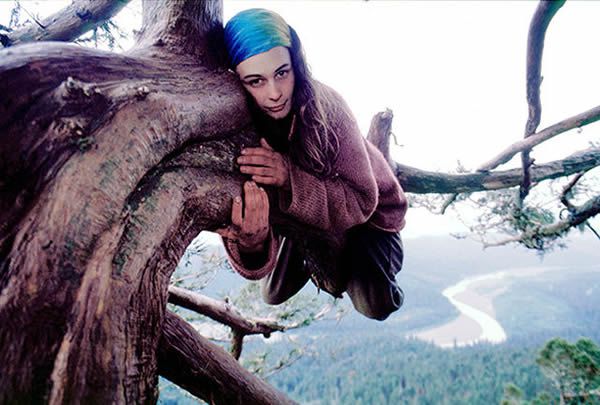 la que/la cual/donde
los que/quienes
Comoquiera
los que/cuantos/aquellos que